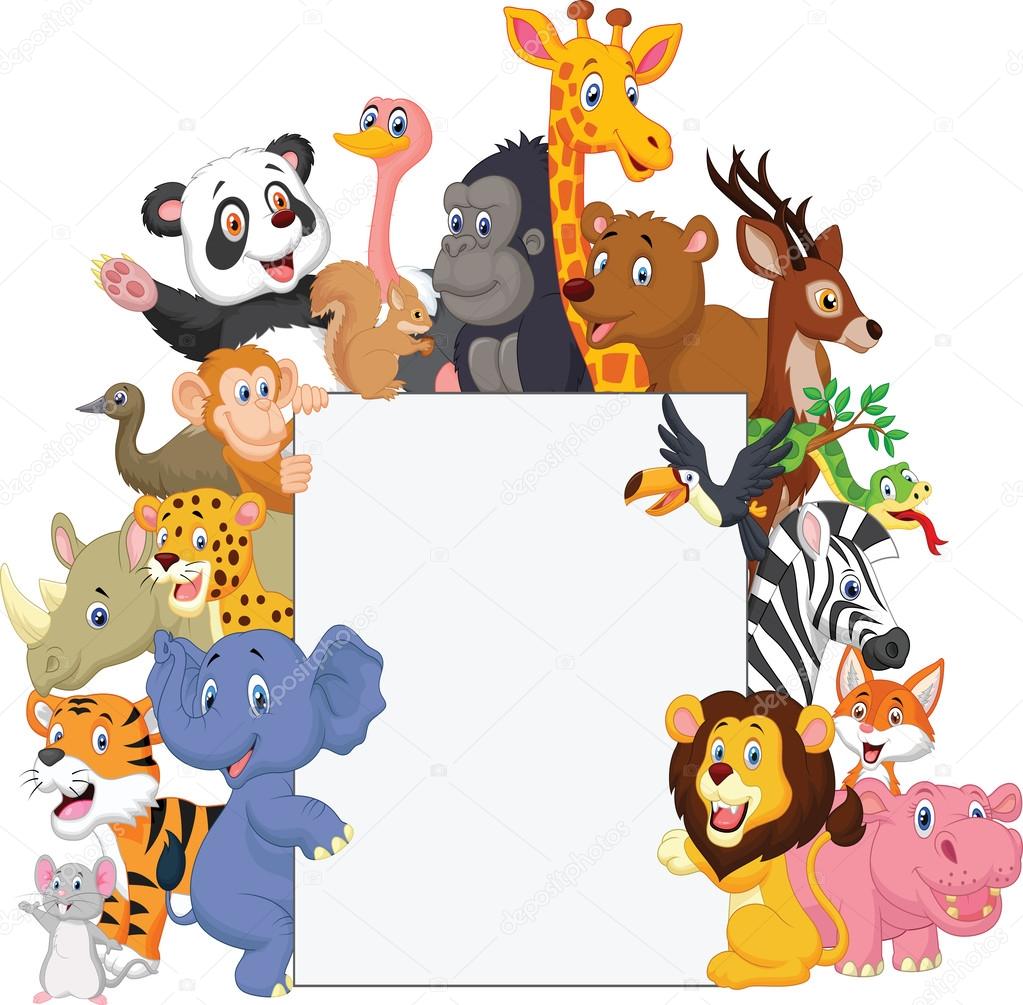 التعلم 
القبلي
ما هو الموطن؟
التمهيد
شاهد هذا الفيديو الممتع ثم أخبرني ما الحيوان الذي شاهدته؟
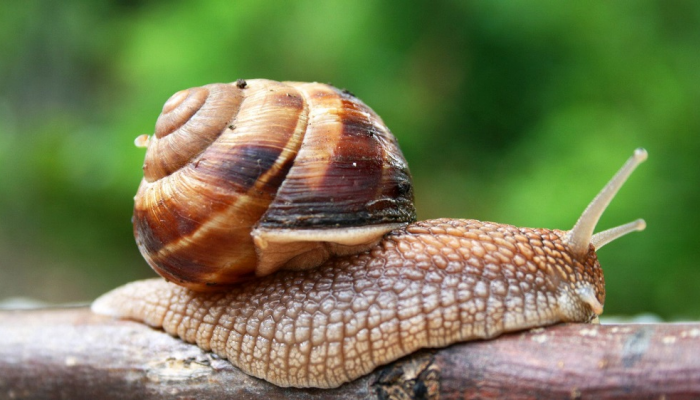 موطن الحلزون
إعداد: أ. أروى الصوافية
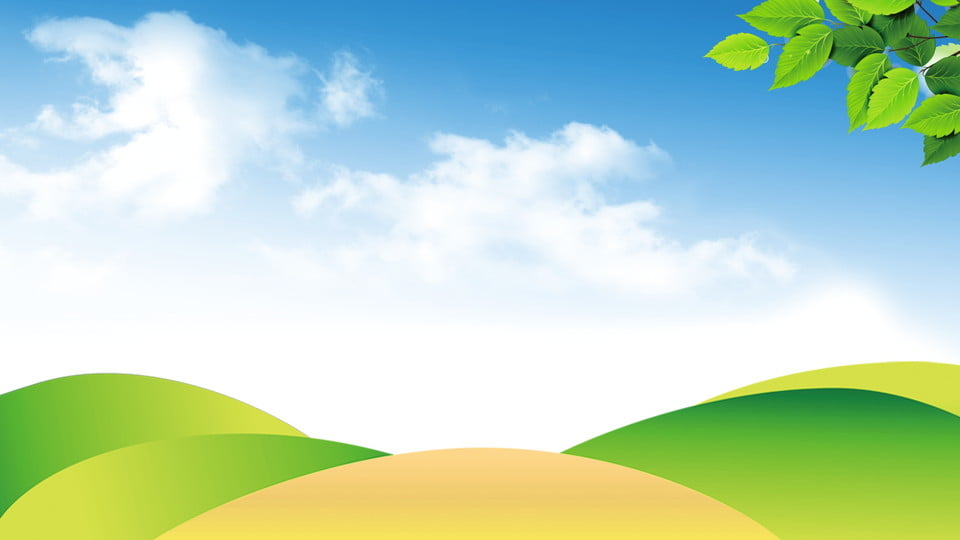 اهلا أصدقائي طلاب الصف الرابع أنا اسمي توربو الحلزون، اليوم سأعرّفكم على نفسي أكثر وكيف أعيش وأحمي نفسي من الأعداء..
 أتمنى أن تستمتعوا معي
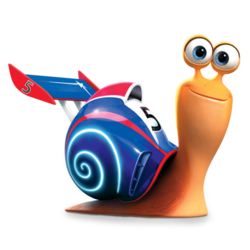 بعد الانتهاء من درس موطن الحلزون أستطيع أن :
2
1
أن أوضح سبب اعتبار موطن معين أفضل اختيار للحيوان.
أن أصف أفضل موطن
للحيوان.
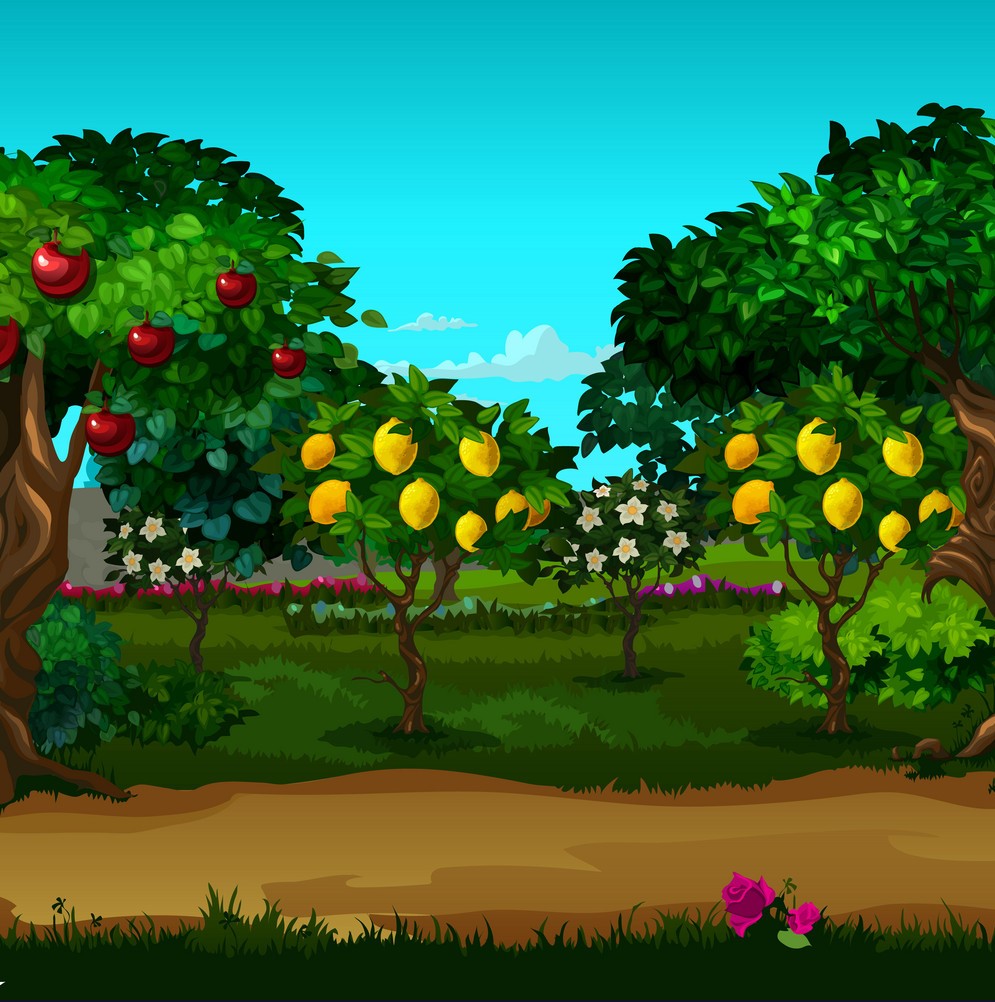 سأعرفكم على عائلتي وأخبروني ما تعرفوه عن مما تتكون أجسامنا
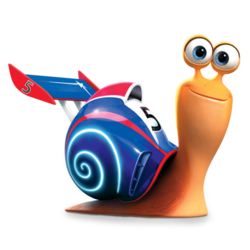 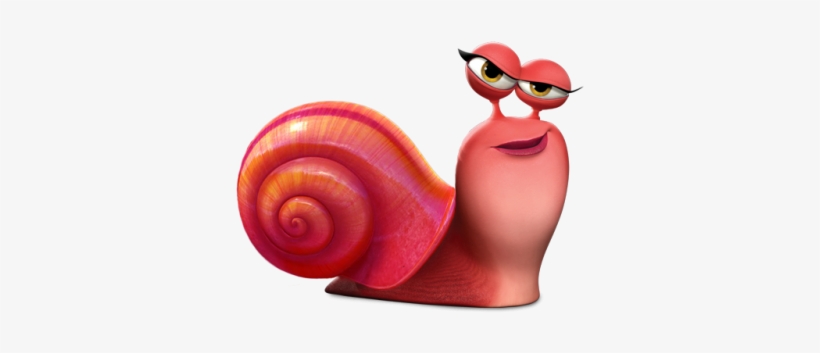 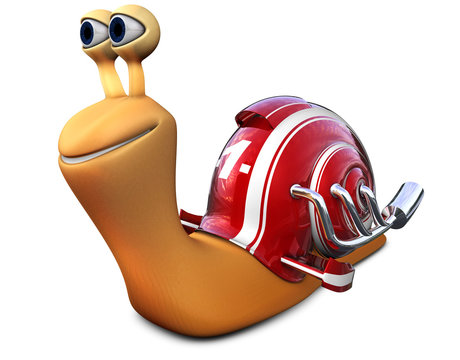 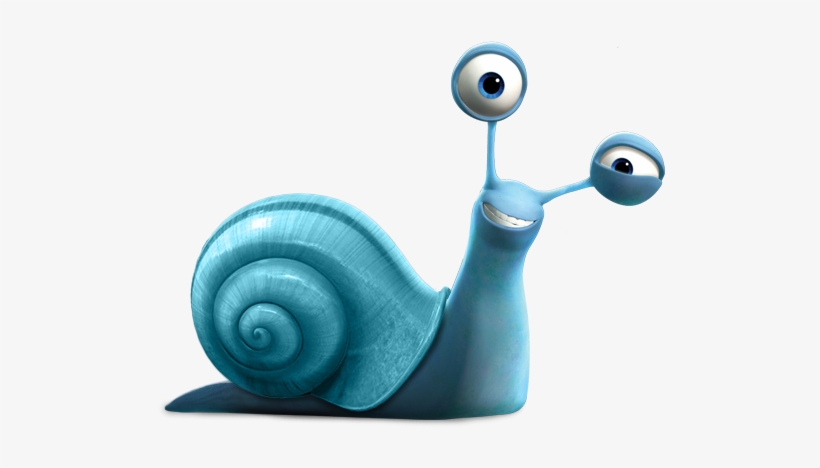 هذه أمي
هذا أخي
هذا أبي
الحلزون
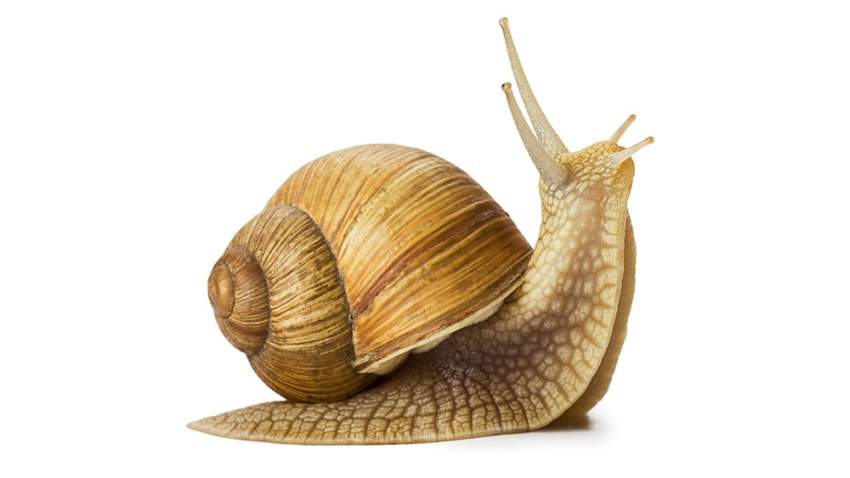 قوقعة
عيون الحلزون
الرأس
الأطراف
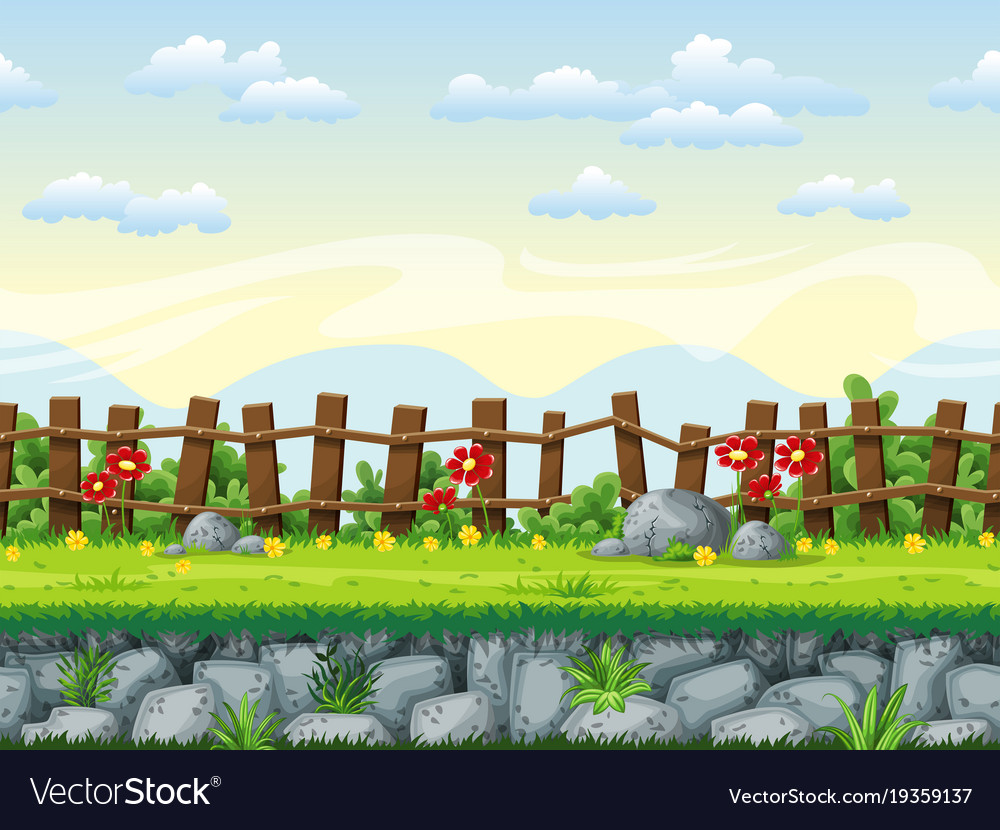 فكّر يا رائع وأخبرني ما هو طعامي؟
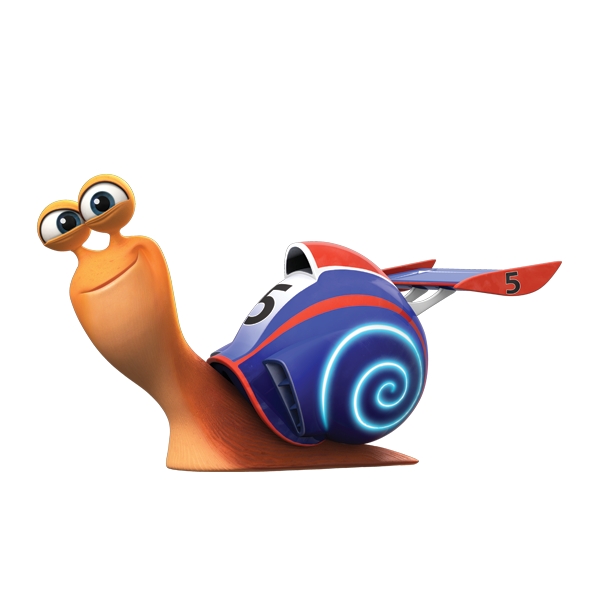 ماذا يأكل الحلزون؟
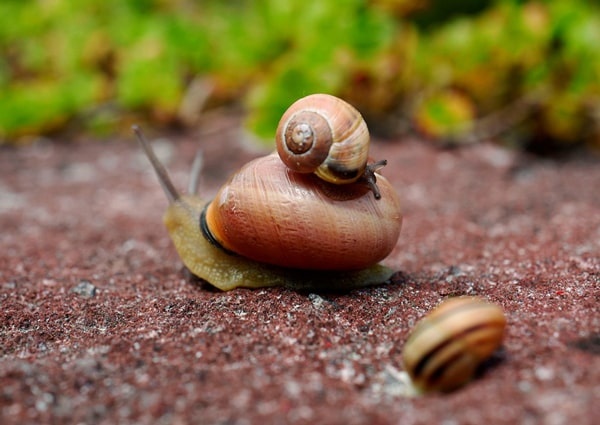 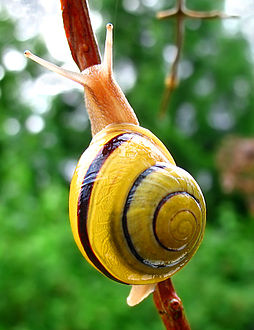 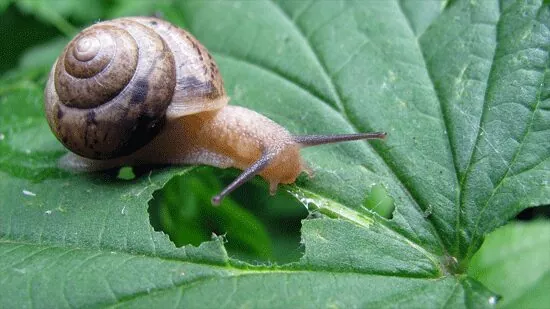 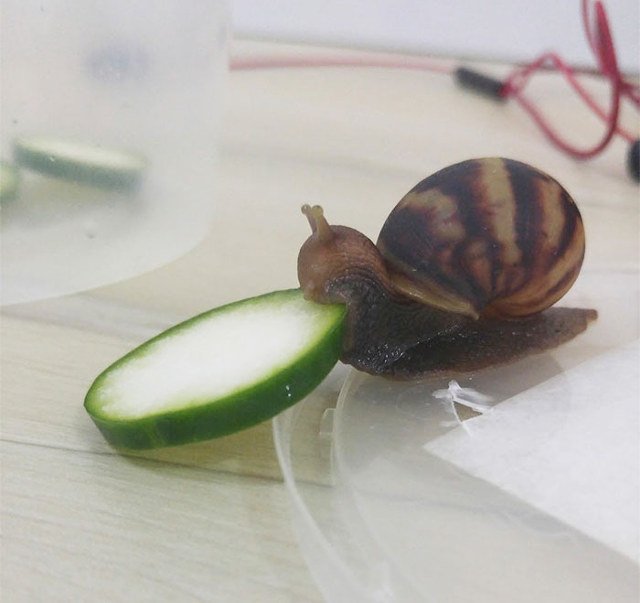 الجذور
السيقان
الأوراق
ثمار النباتات
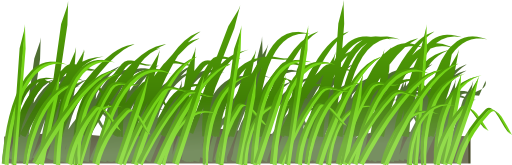 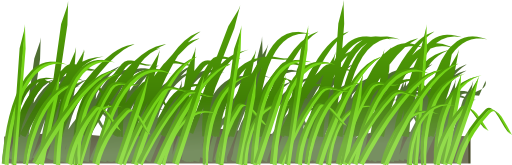 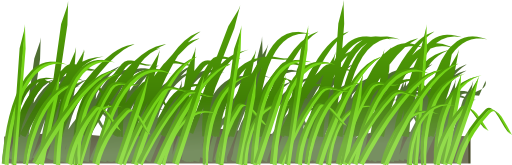 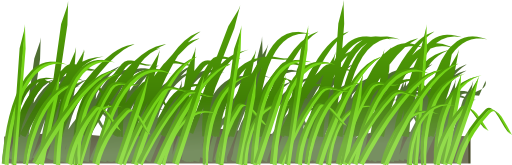 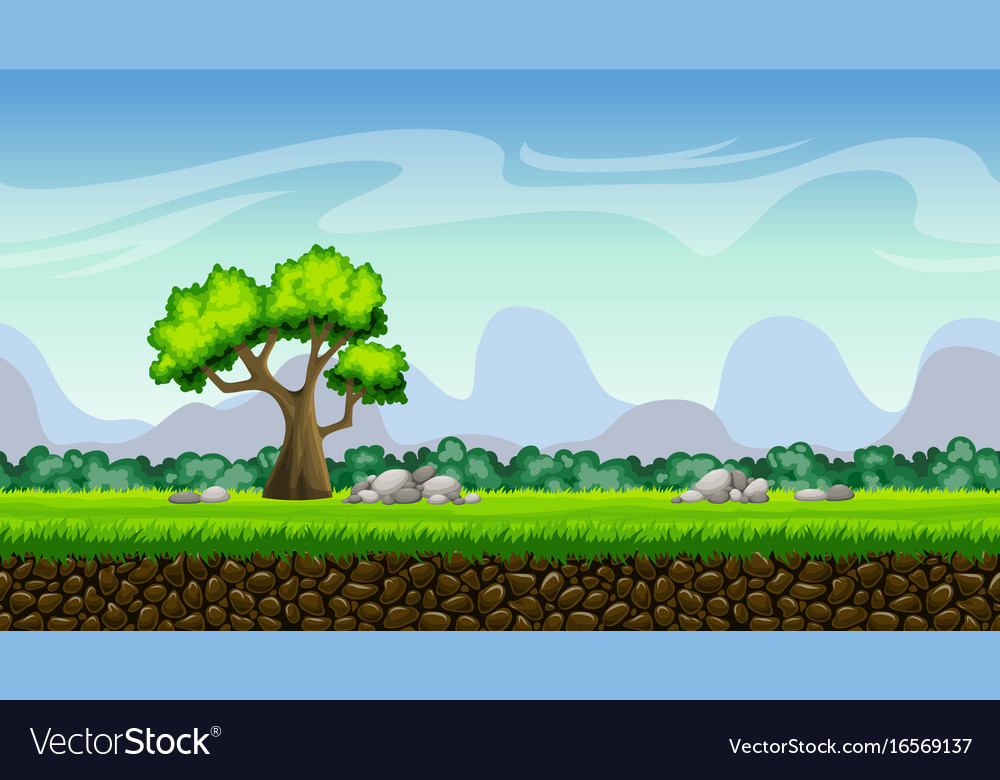 فكّر، هل أملك أسنان؟
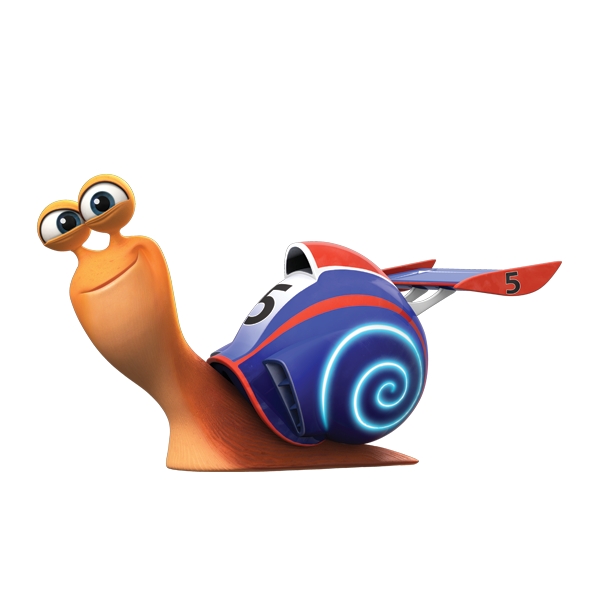 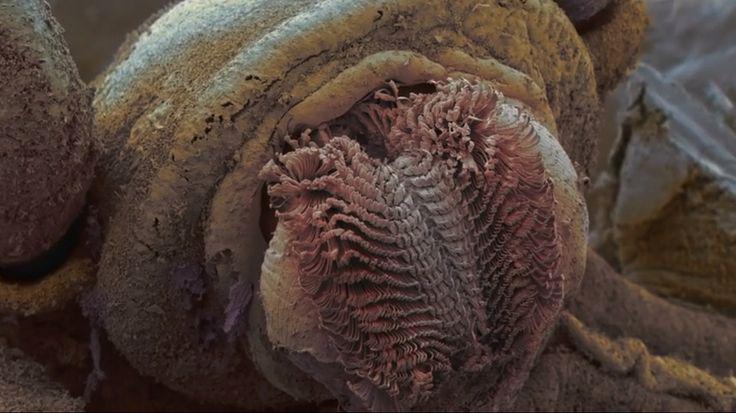 لا يملك الحلزون الأسنان ولكن له لسان خشن يستعمله ليأكل الأوراق
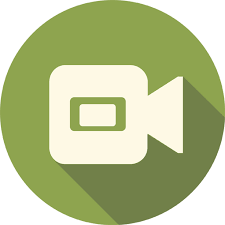 شاهد وتعلم
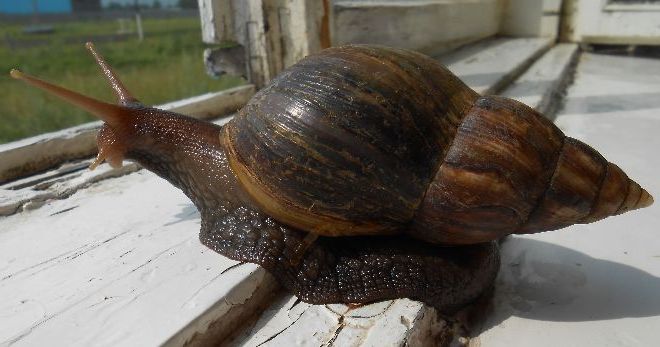 جلدي رطب ويجب أن لا يجف، لماذا؟
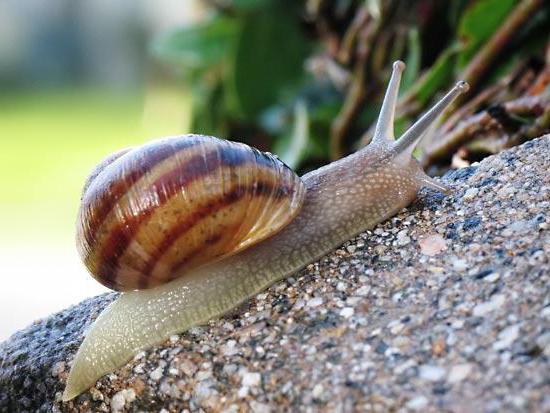 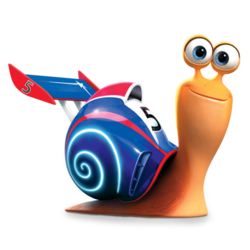 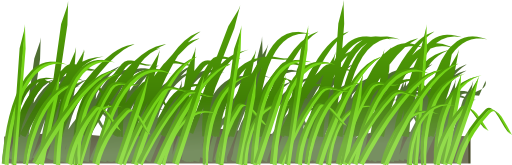 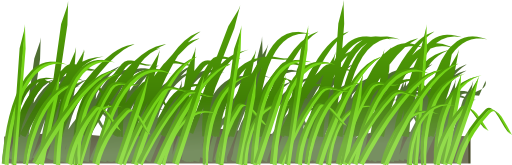 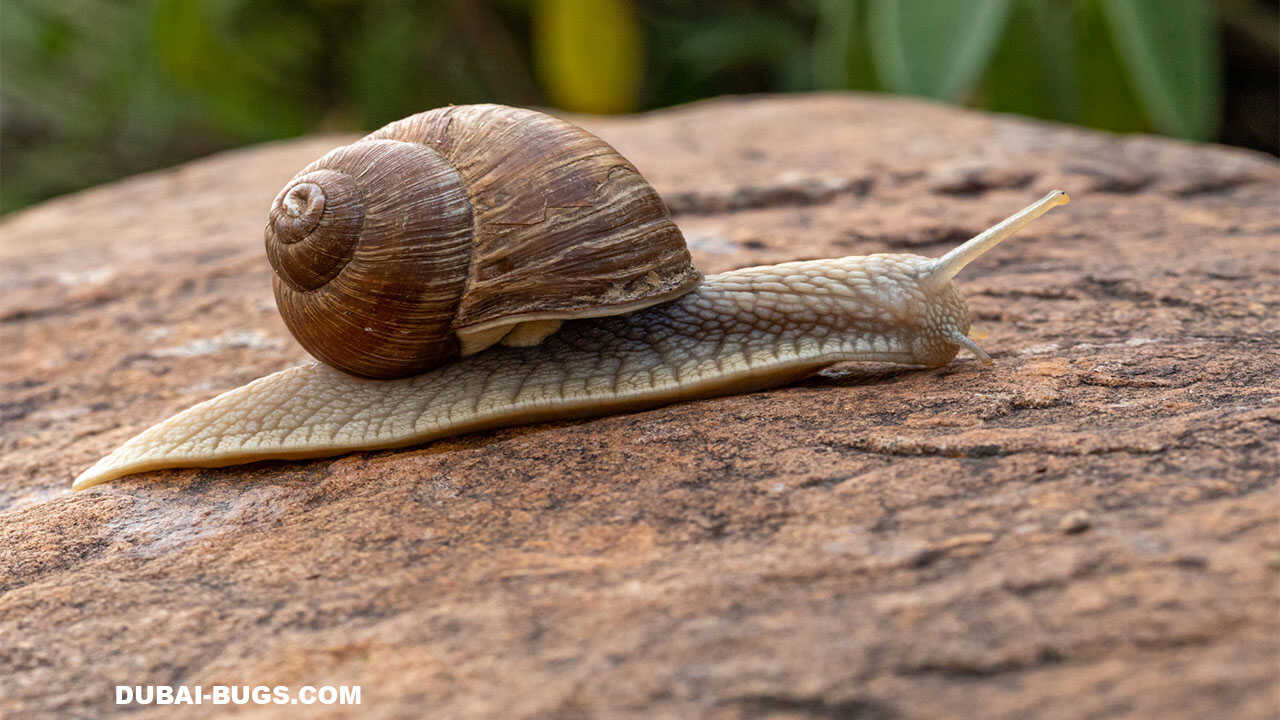 أعيش تحت الأحجار والصخور والأوراق وبالقرب من المياه
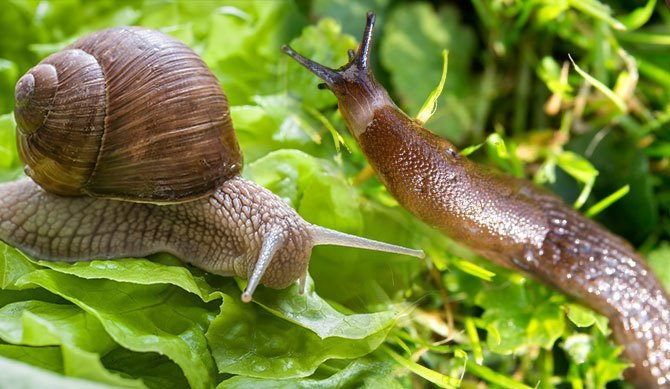 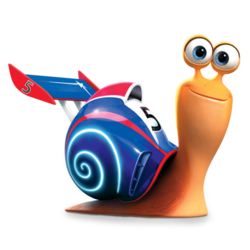 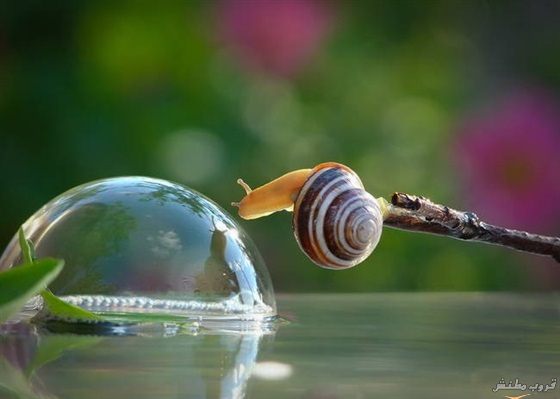 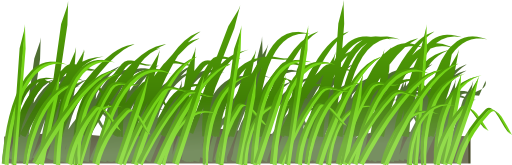 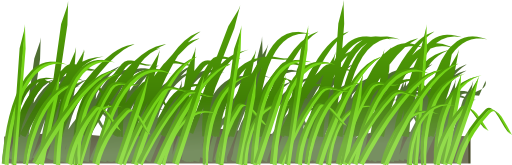 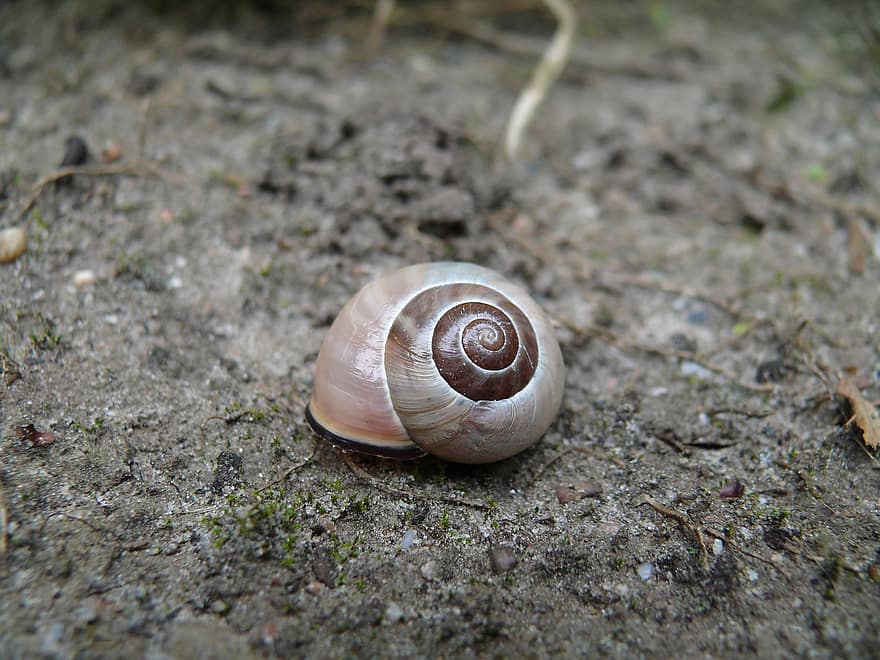 أغير من سلوكي عندما تتغير البيئة المحيطة بي. 
كيف؟
عندما تتعرض البيئة للجفاف الجأ إلى داخل القوقعة
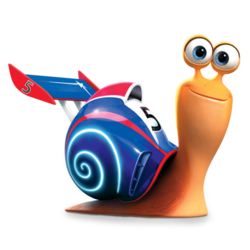 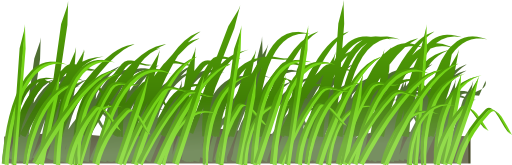 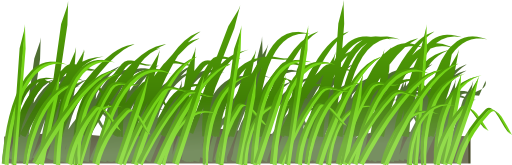 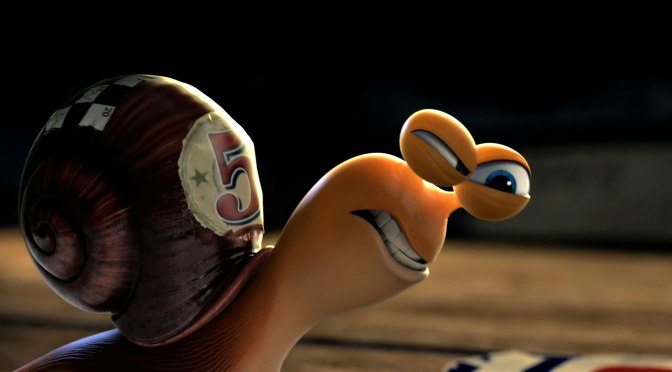 أنا أكره الطيور لأنها تتمتع بنظر حاد ومنقار حاد حركة سريعة يساعدها على الإمساك بي ومن ثم أكلي.
شاهدوا عندما خطف الغراب ابن عمي ولكن أنا انقذته من هذه الطيور الشريرة
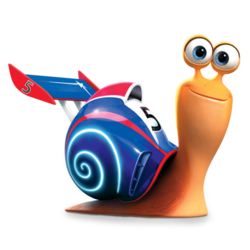 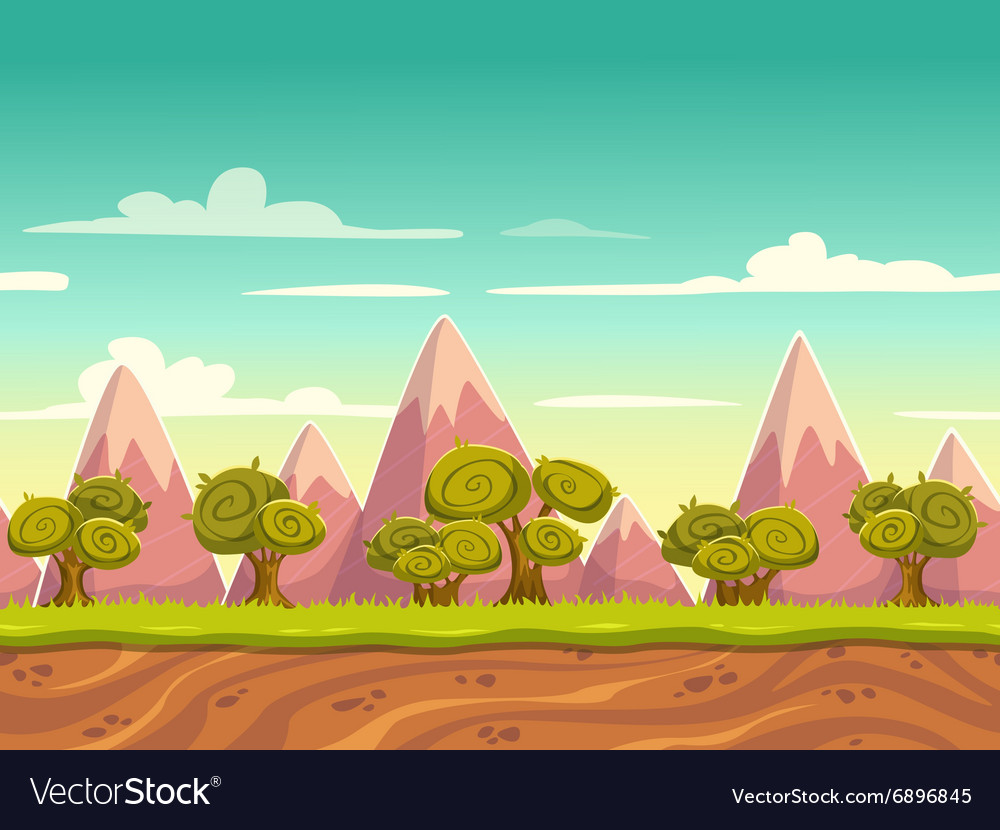 تحدي: 
لو اختفينا من العالم ما الذي سيحدث للطيور التي تتغذى علينا؟
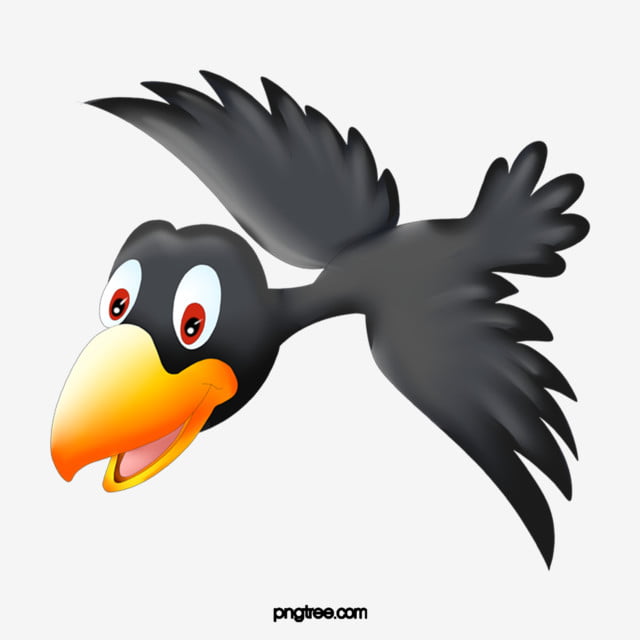 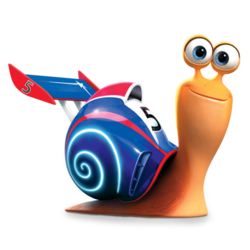 -تنبيه مهم-
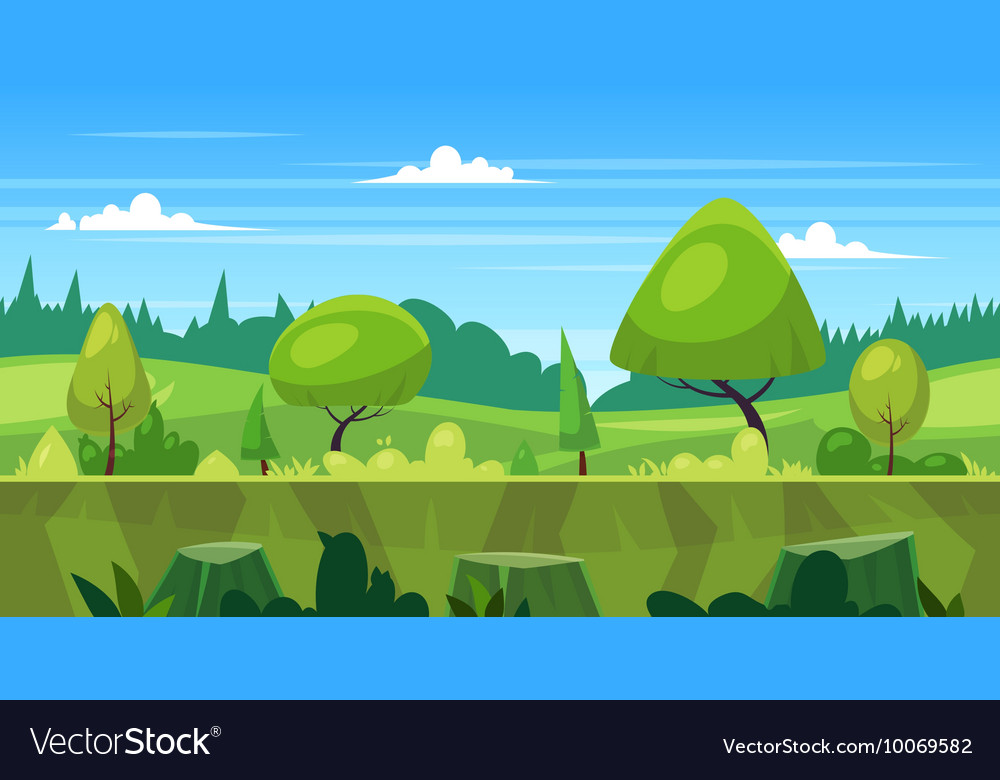 أنا حلزون برّي وأعيش في البيئات الجافة ولا أستطيع العيش في البيئة المائية
وأنا حلزون بحري أعيش في البيئات المائية ولا أستطيع العيش في البيئة الجافة
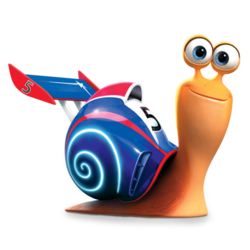 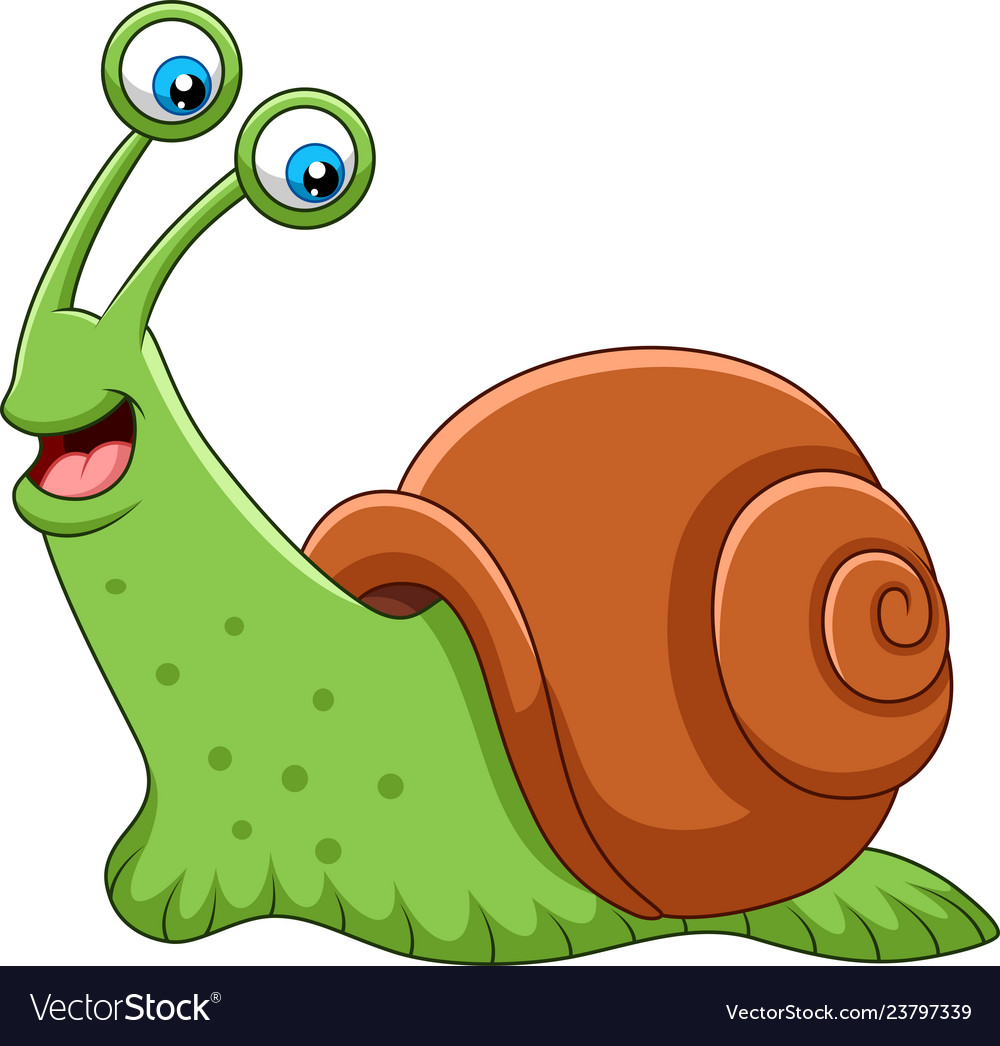 -تنبيه مهم-
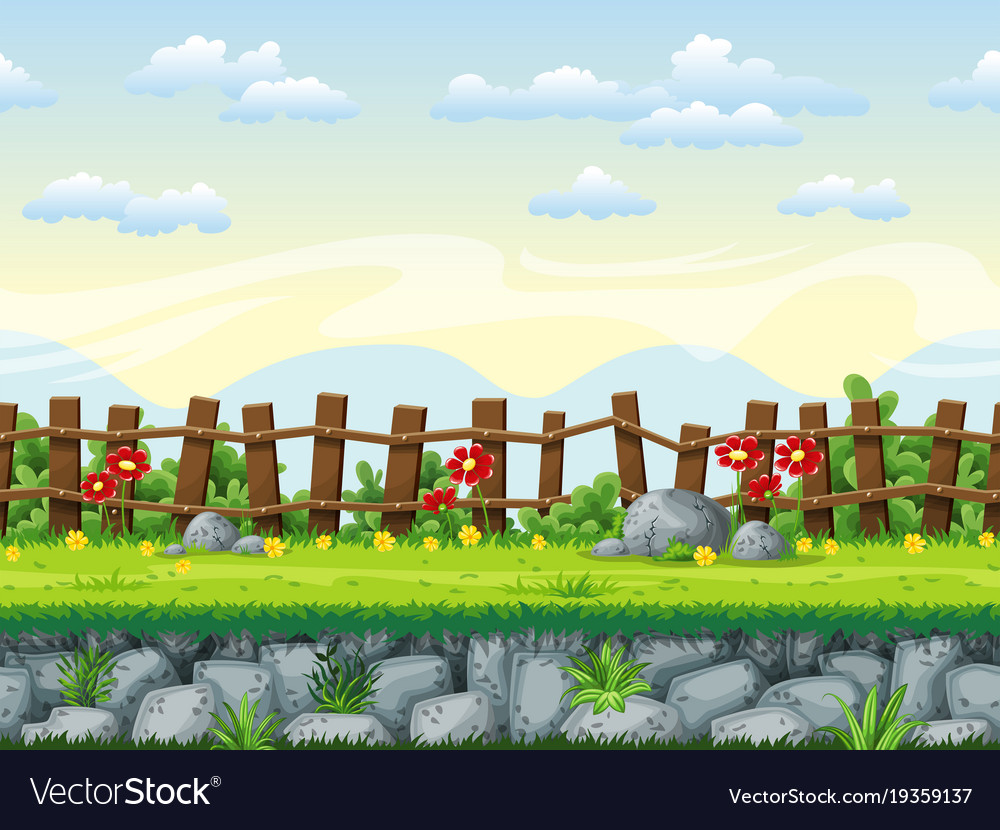 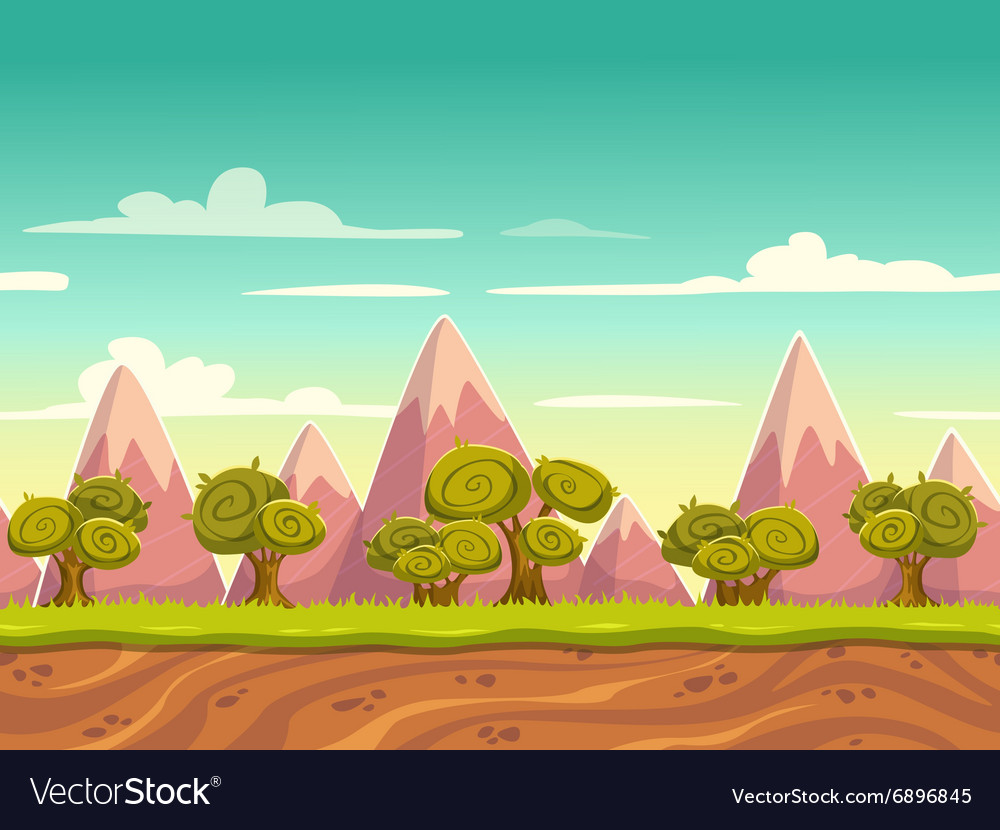 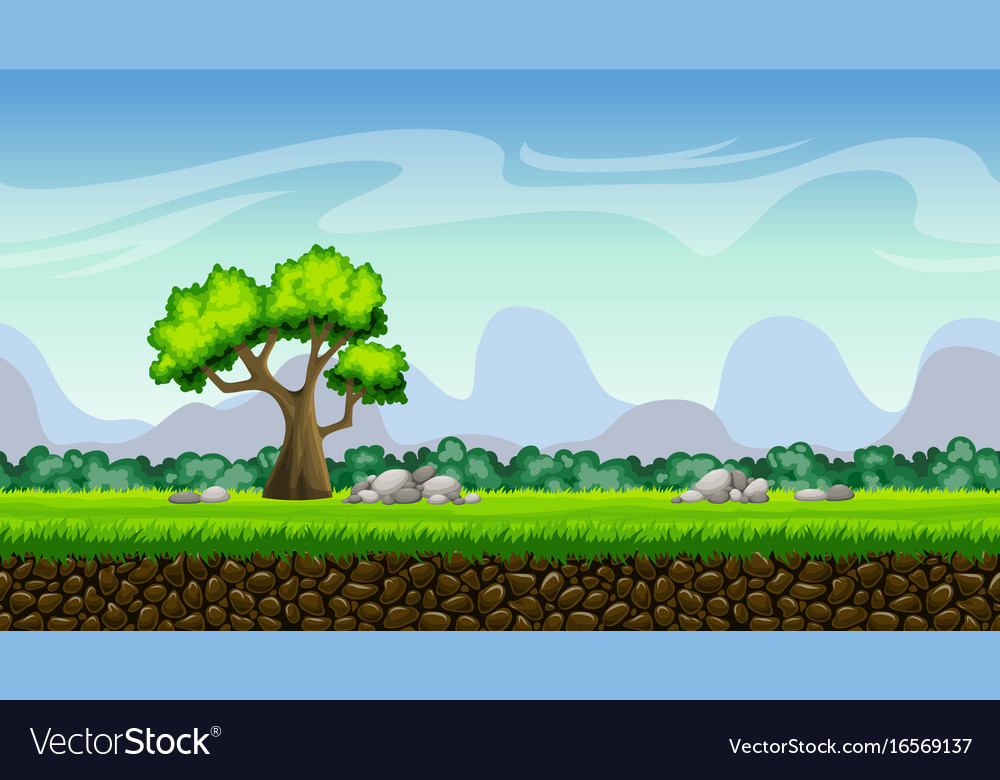 أنا لا أعيش في مكان واحد فقط، إنما أعيش في الموطن الذي أتكيف معه ويلبي احتياجاتي
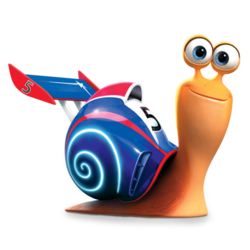 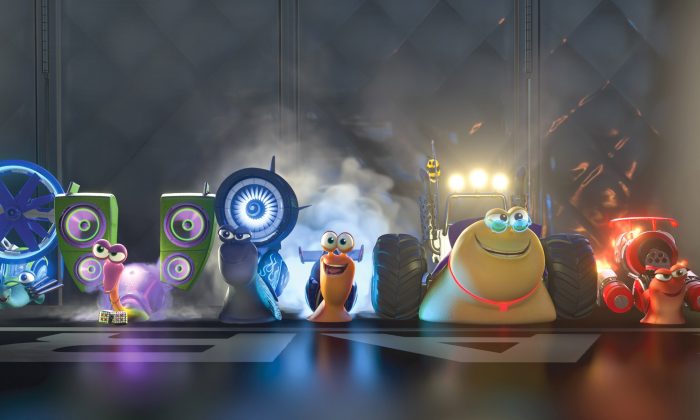 حان الان وقت التحدي، هل أنتم جاهزون؟
"التقويم الختامي"
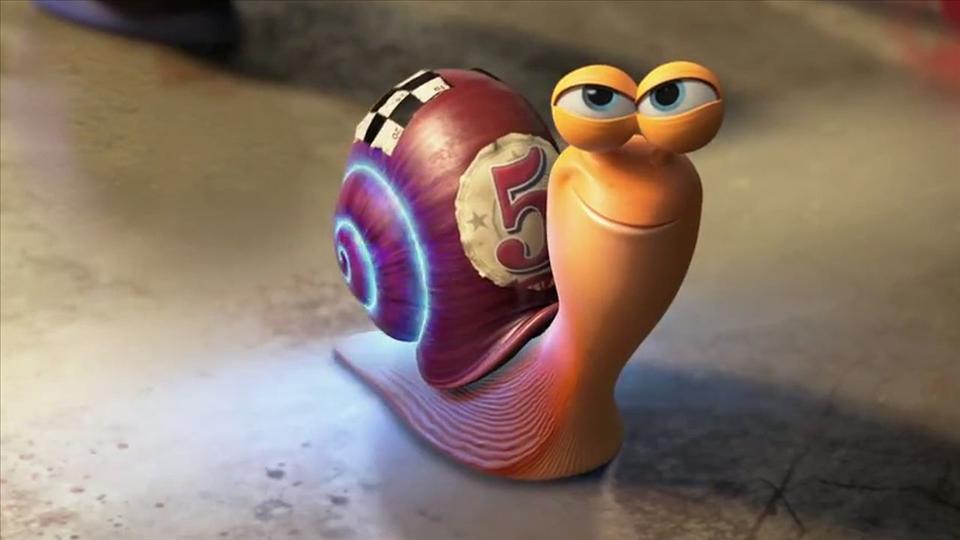 كيف يحمي الحلزون نفسه عندما تتعرض البيئة للجفاف ؟
عندما تكون البيئة جافة يختبئ الحلزون في القوقعة
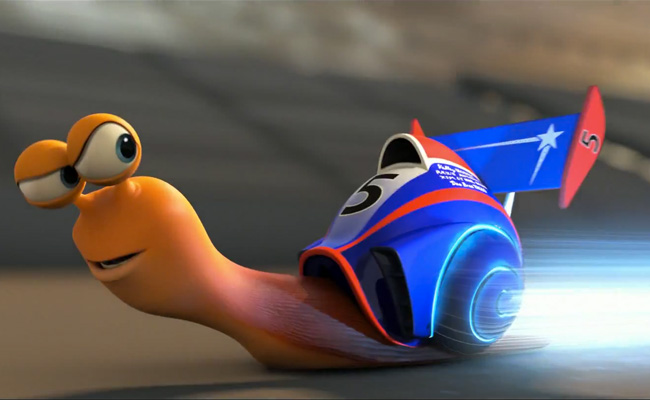 كيف يمكن للطير الذي يأكل الحلزون أن يتلاءم مع المكان الذي يعيش فيه ؟
إن الطير الذي يتغذى على الحلزون يتمتع بقدرة بصرية متطورة وبمنقار يمكنه من سحب الحلزون و أكله
(بعض الطيور تسحق قوقعة الحلزون على حجر)
كيف يحمي الحلزون نفسه من الحيوانات المطاردة له؟
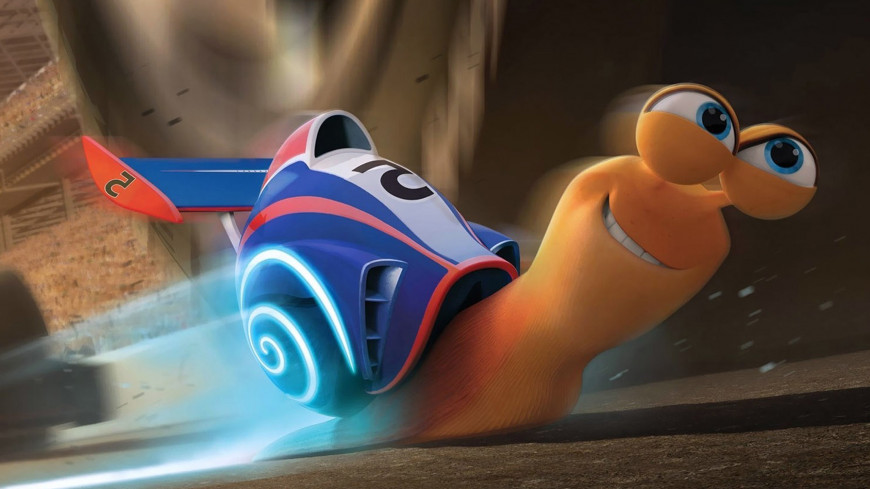 خط الدفاع الأساسي للحلزون هو القوقعة، وعادة ما يكون لون القوقعة أسودًا أو بنيًا ليساعدها على التخفي من الحيوانات
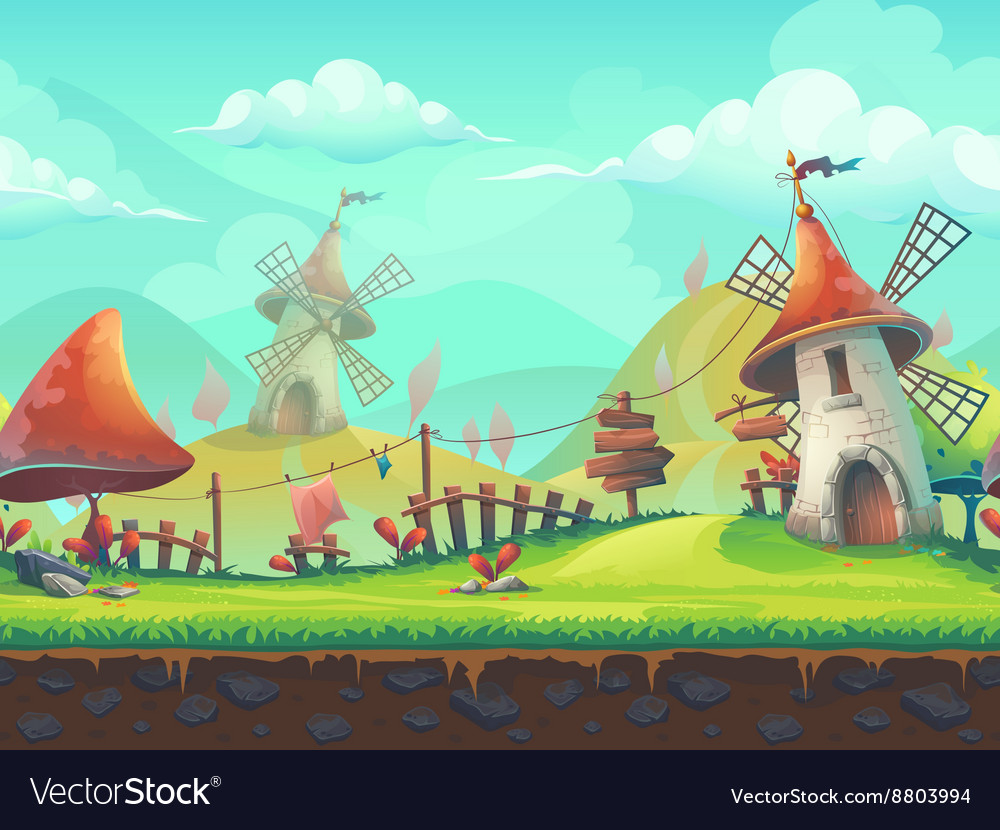 شكرًا لكم أصدقائي صف رابع/ 5 على تفاعلكم معي، أتمنى انكم استمتعتم معي
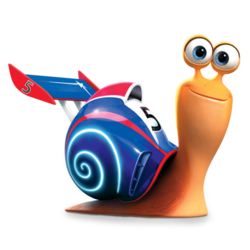